1) Чем отличается пословица от поговорки?
2) Значение пословиц и поговорок (для чего они нам нужны?)
« …в них все есть: издевка, насмешка, попрек, словом -  все шевелящее и задирающее за живое»                                                                                                                                           Н.В.Гоголь
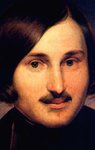 Поговорка ярко называет: « Гол как сокол», « Как сыр в масле катается», « Надулся, как мышь на крупу», « Мягко стелет, да жёстко спать», «Нашла коса на камень».                                                                         

Пословица же высказывает суждение, мораль: « Любишь кататься – люби и саночки возить», « За двумя зайцами погонишься – ни одного не поймаешь», « Нет дыма без огня», « Худой мир лучше доброй ссоры».
ПОСЛОВИЦА -  жанр фольклора, афористически сжатое, образное, грамматически и логически законченное изречение с поучительным смыслом в ритмически организованной форме («Что посеешь, то и пожнешь»).
ПОГОВОРКА - образное выражение, оборот речи, метко определяющий какое-либо явление жизни; в отличие от пословицы лишена обобщающего поучительного смысла («Семь пятниц на неделе», «Положить зубы на полку»).
Владимир Иванович Даль (1801-1872)

сборник «Пословицы русского народа»
 капитальный труд- четыре тома«Толкового словаря живого великорусского языка»
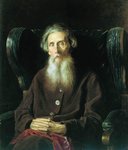 Даль писал: « Поговорка, по народному определению, цветочек, а пословица-ягодка; и это верно»
Два сапога – пара.
Много будешь знать – скоро состаришься.
Нет дыма без огня.
Семь раз отмерь, один отрежь.
После дождичка в четверг.
Не зная брода – не суйся в воду.
Каков поп – таков приход.
Тише едешь – дальше будешь.
Служить бы рад – прислуживаться тошно!
Не имей сто рублей, а имей сто друзей.
Обжегшийся на молоке дует и на воду.
Значение пословиц и поговорок
Пословицы и поговорки украшают и обогащают речь человека, расширяют словарный запас, развивают воображение. Ведь чтобы использовать простейшие пословицы или поговорки, вы должны достаточно быстро оценить ситуацию, как бы   приложить её к поговорке, снова сравнить их соответствие и только тогда высказать своё суждение.
Домашнее задание:
Прочитать «Поучение Владимира Мономаха»